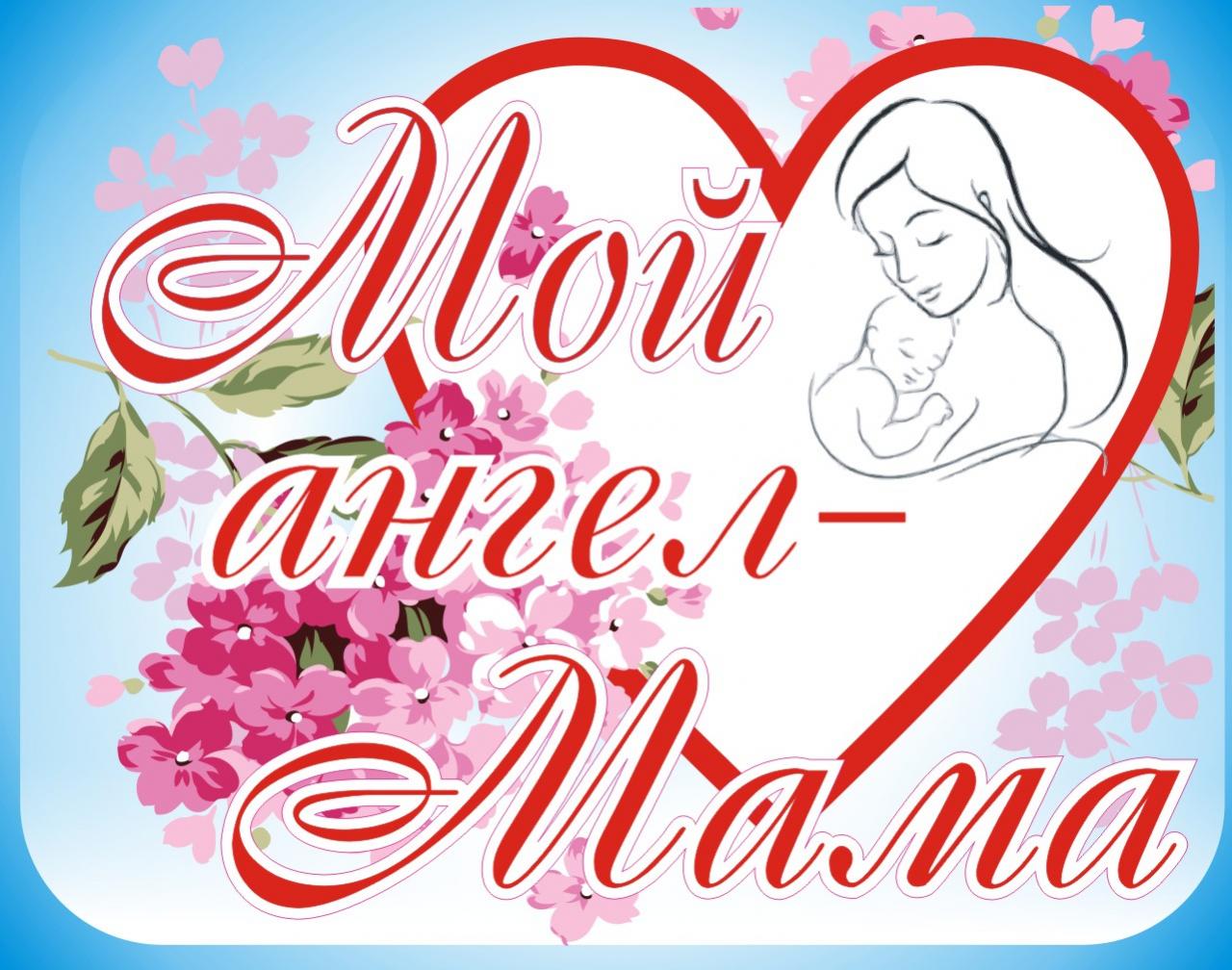 Рассматривание фотографий «Я и моя семья»
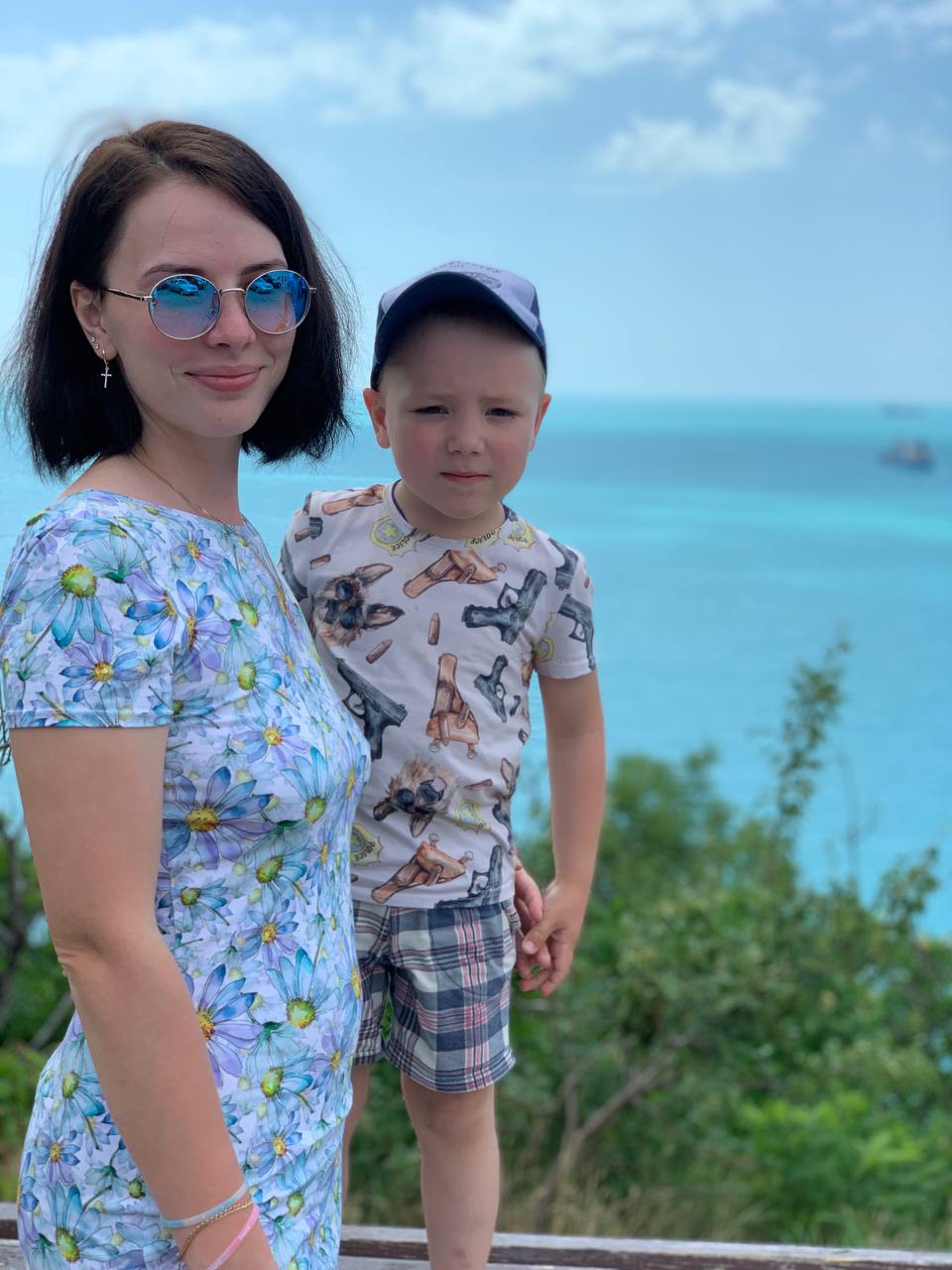 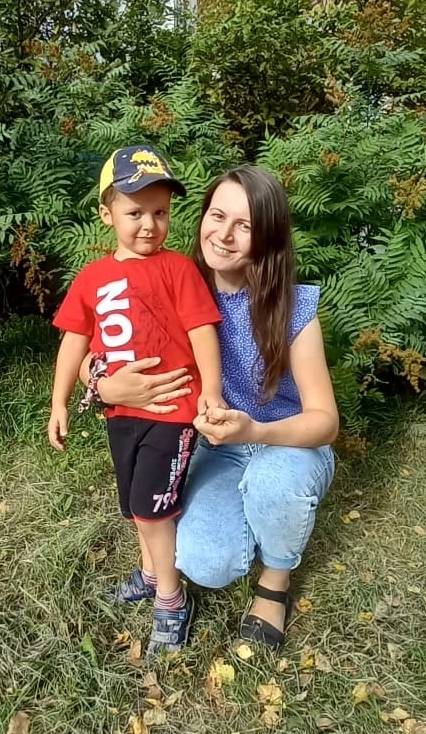 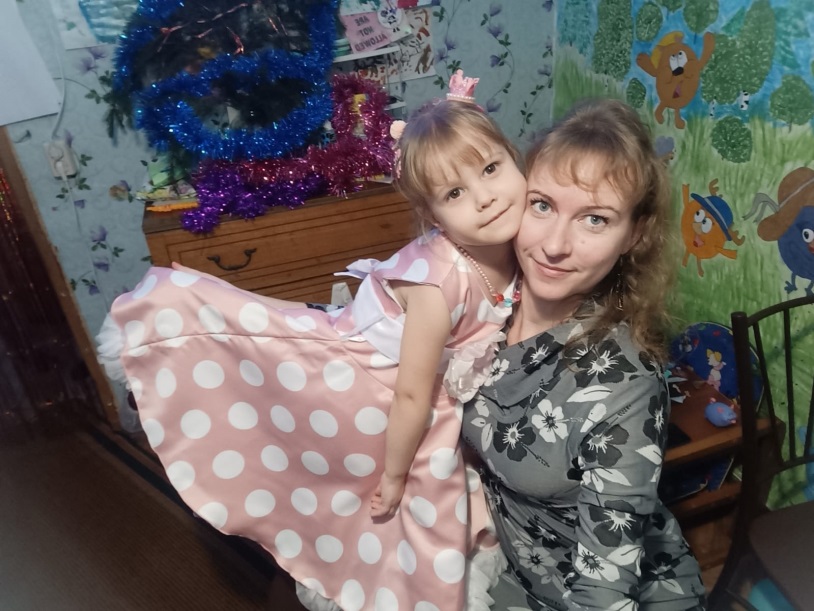 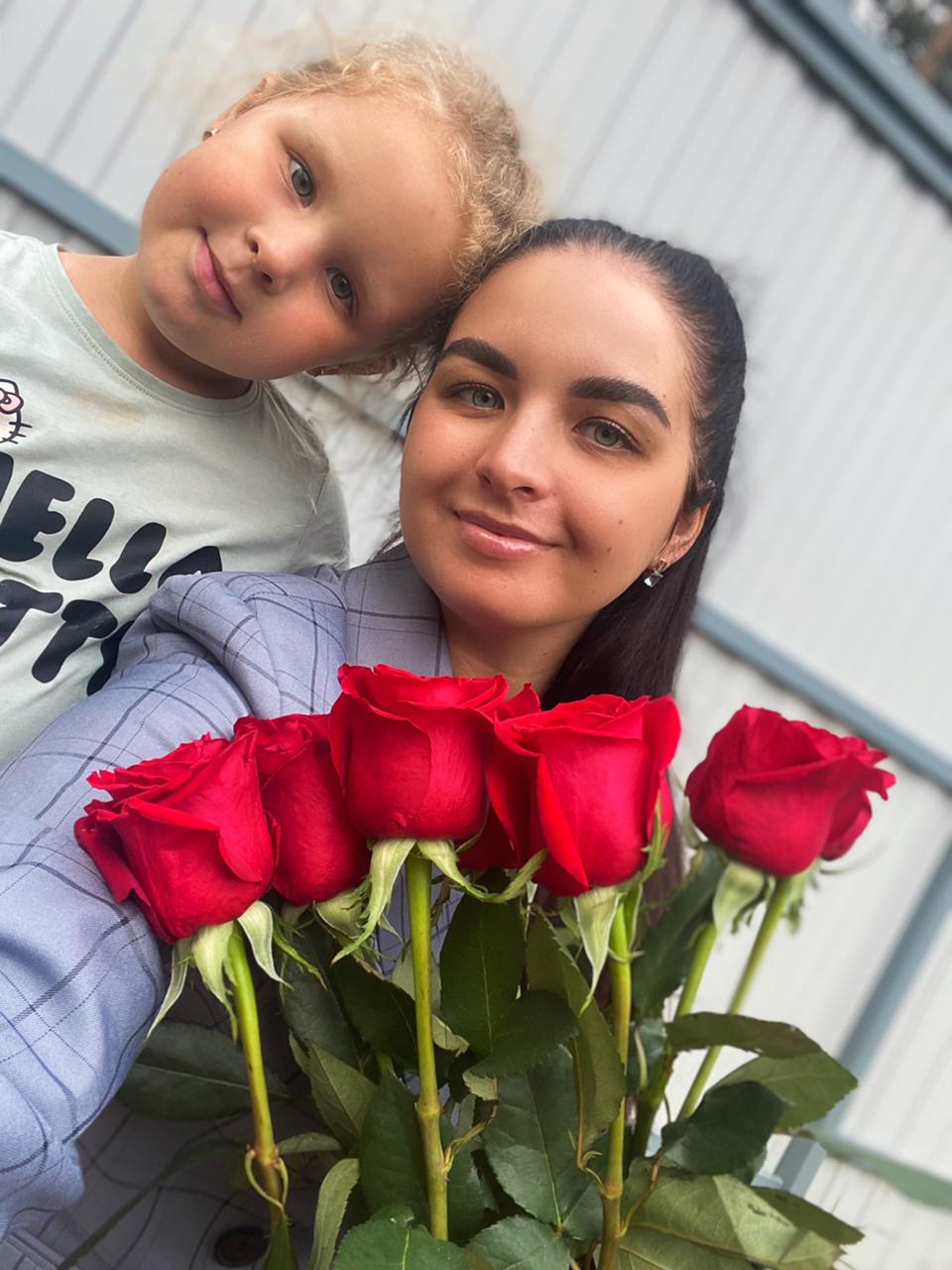 Рисование «Платье для мамы»
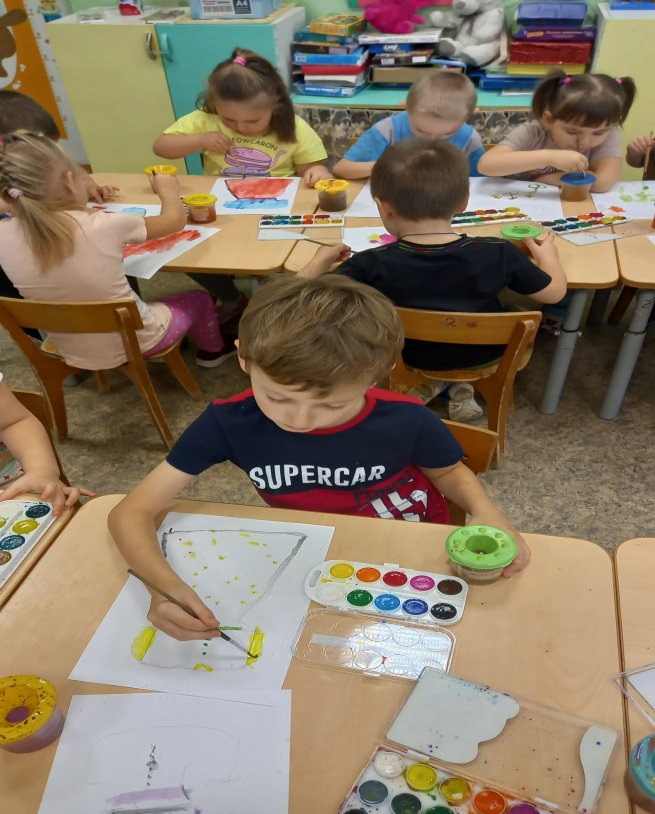 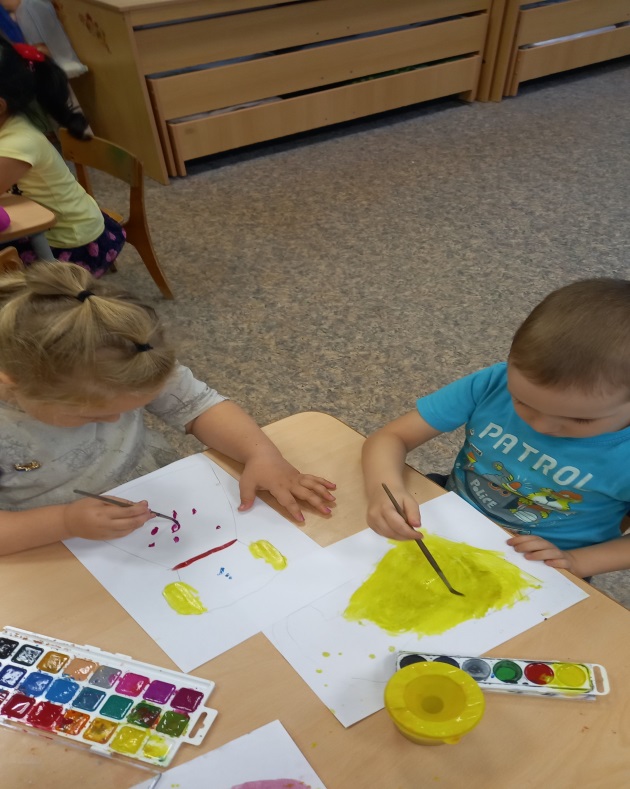 Пластилинография «Букет для мамы»
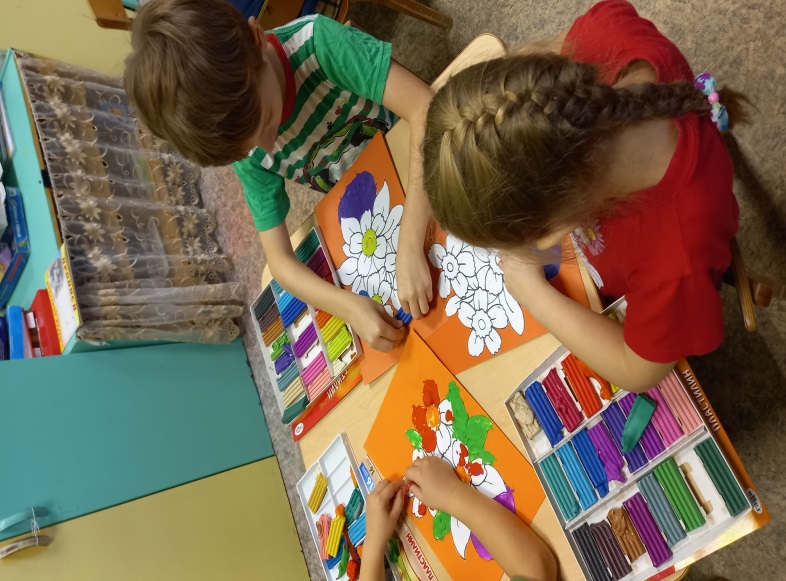 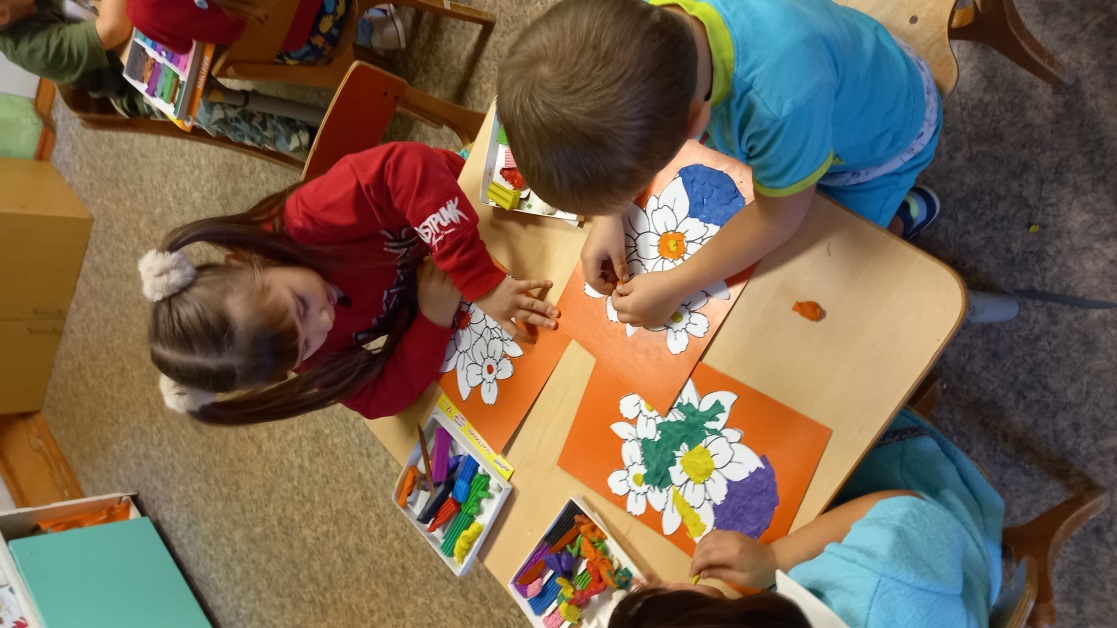 Экскурсия в столовую детского сада
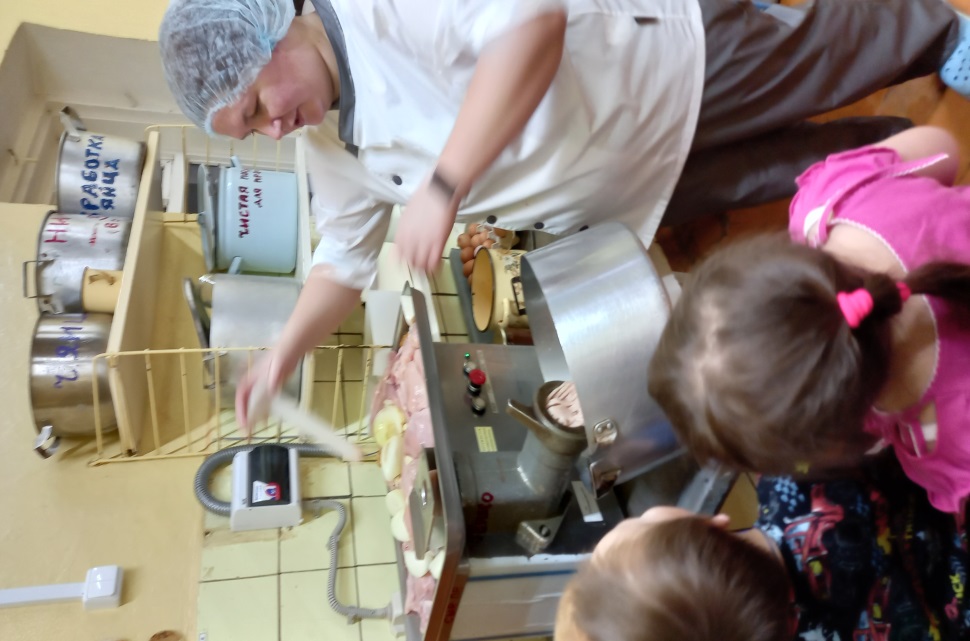 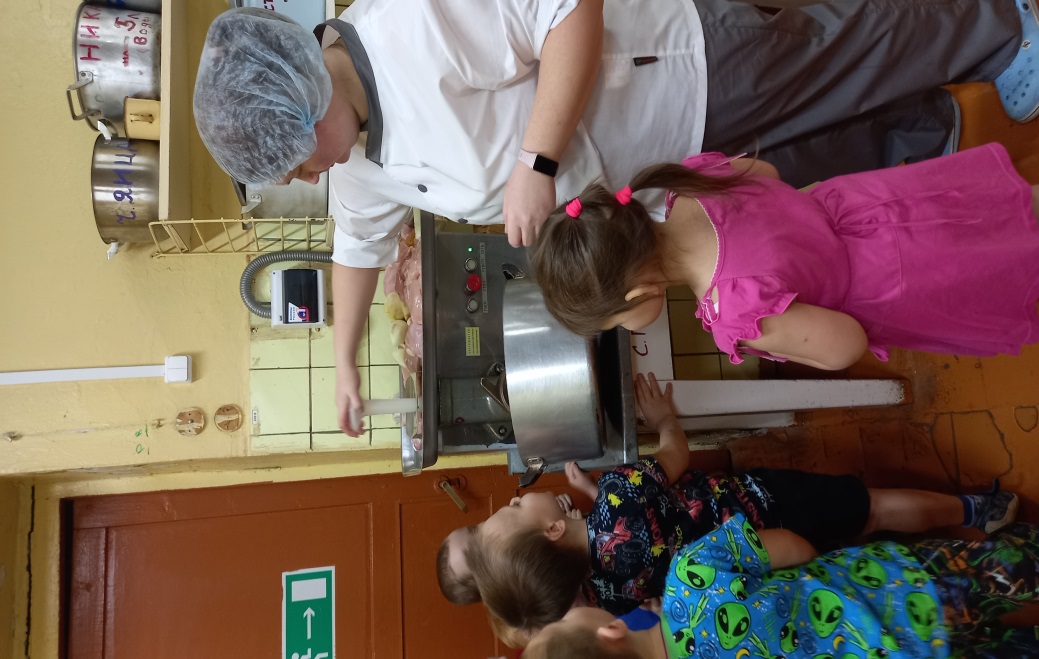 Мастер класс «Научи нас мама!»
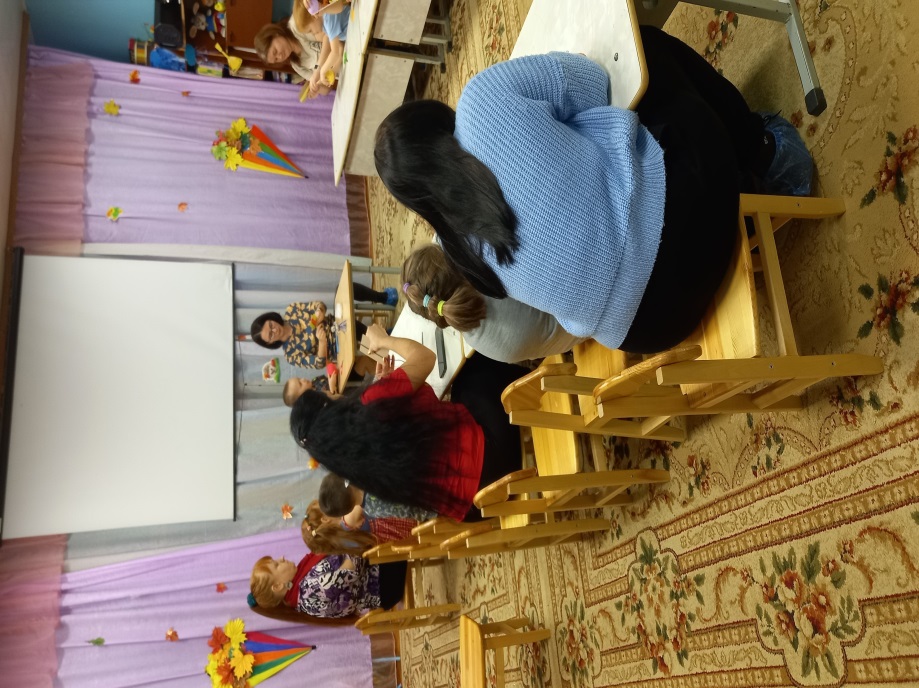 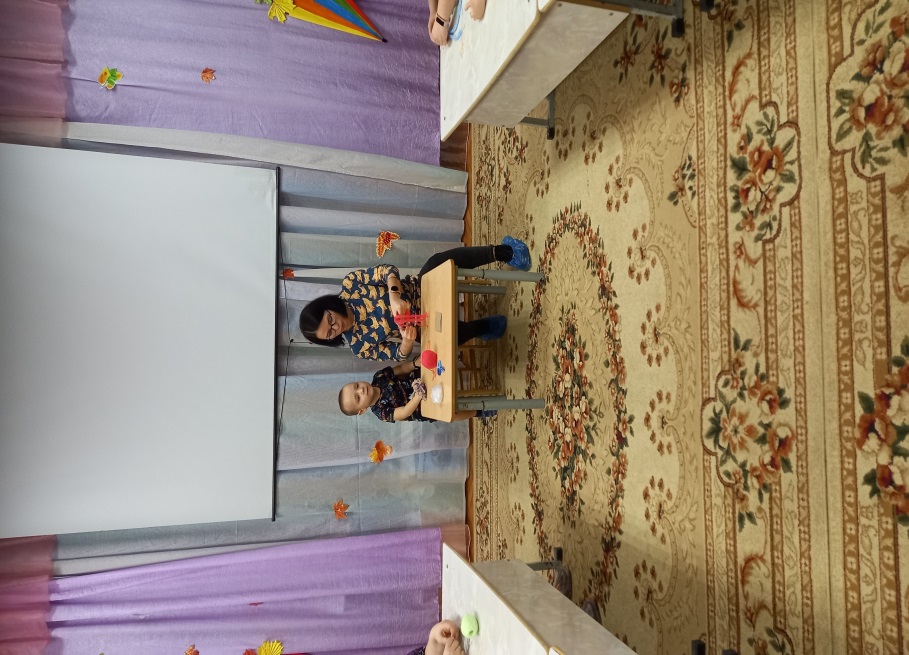 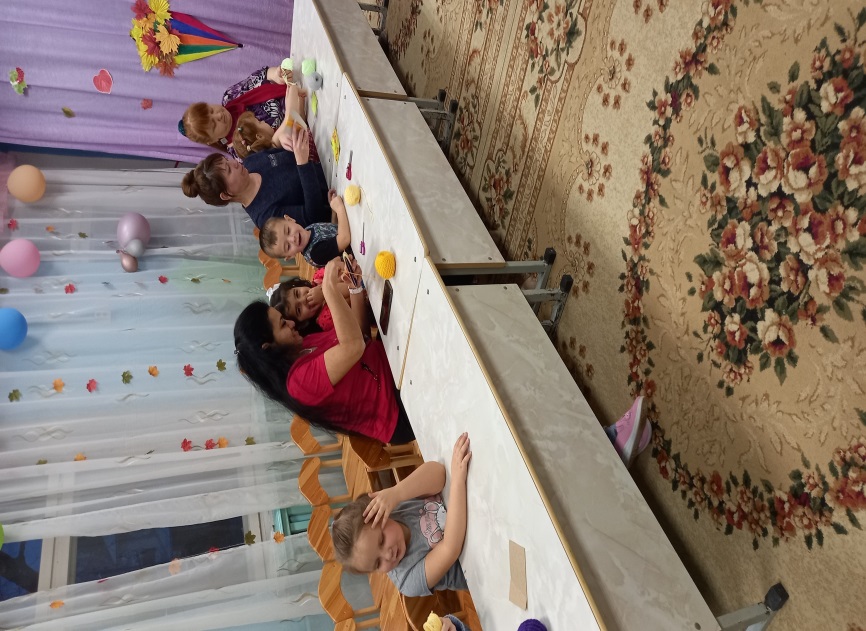 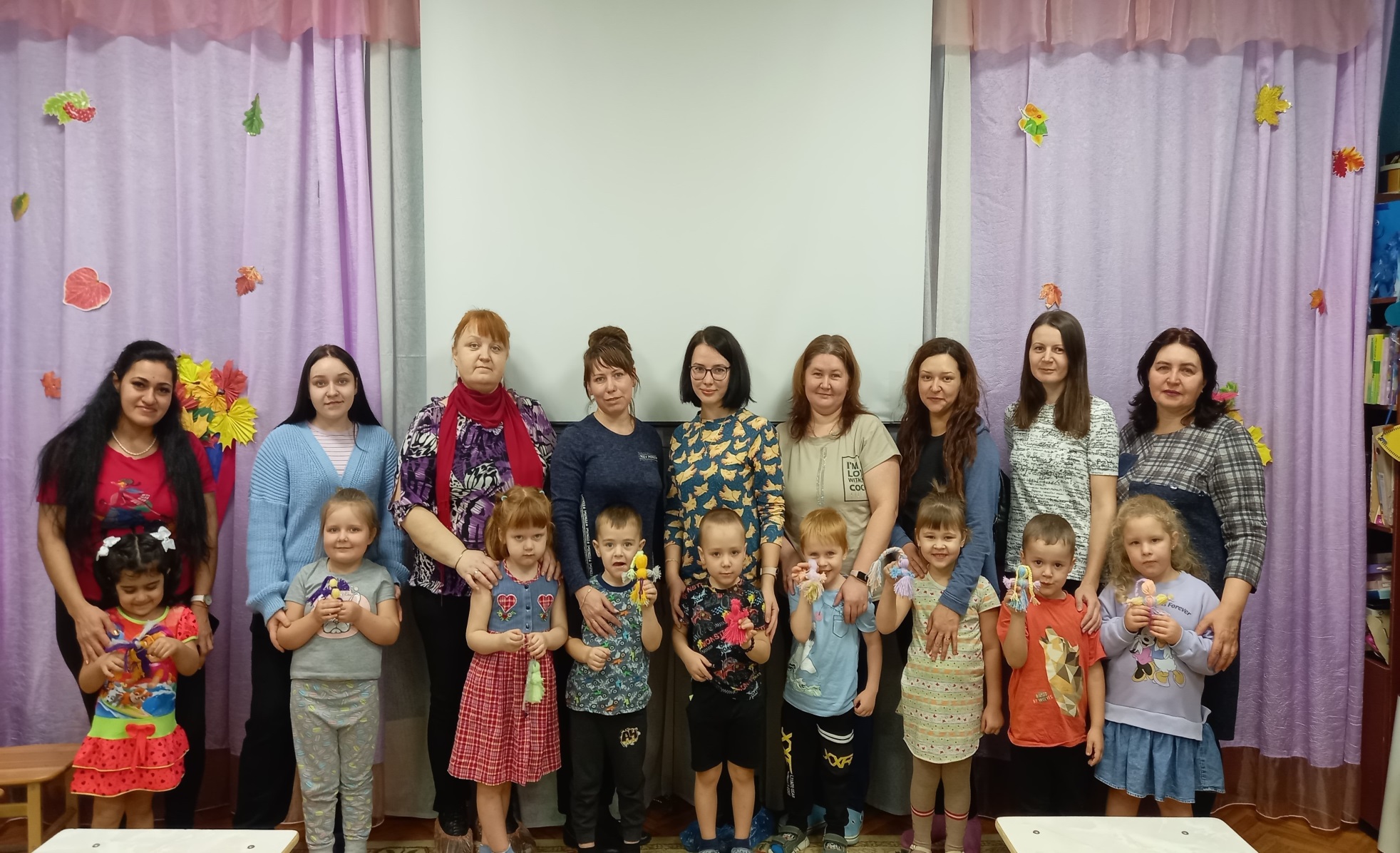 Праздник «День матери»
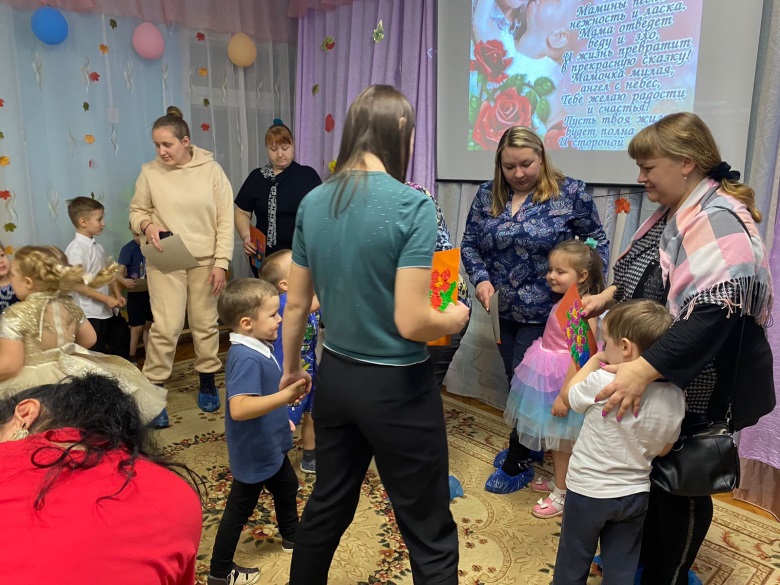 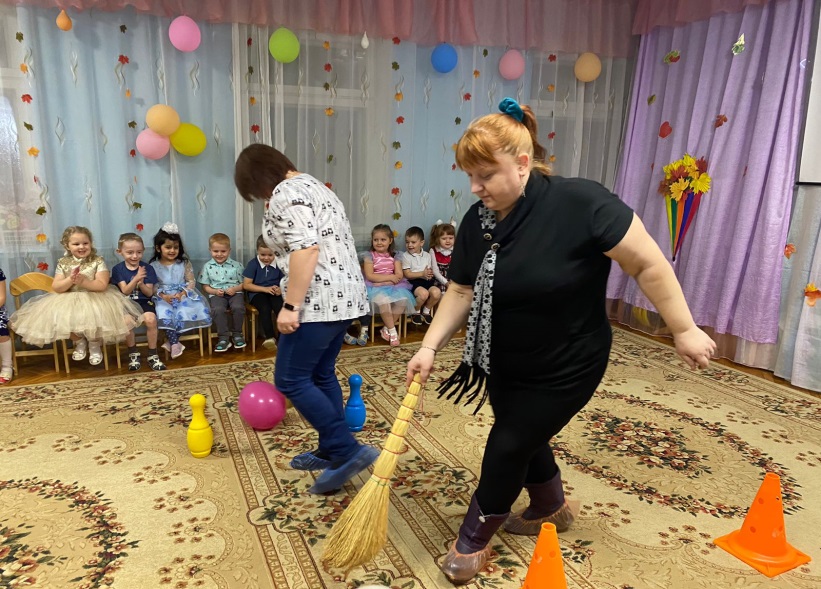 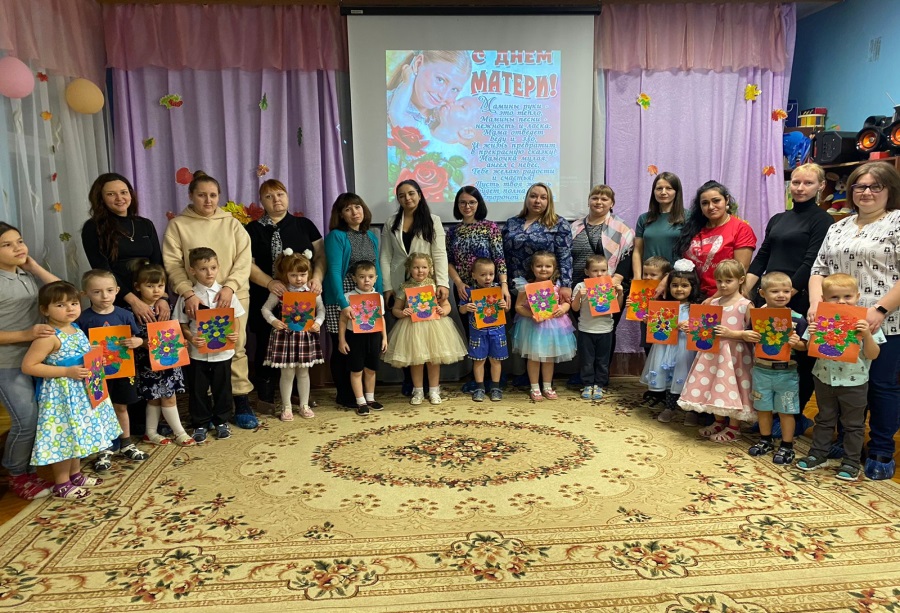 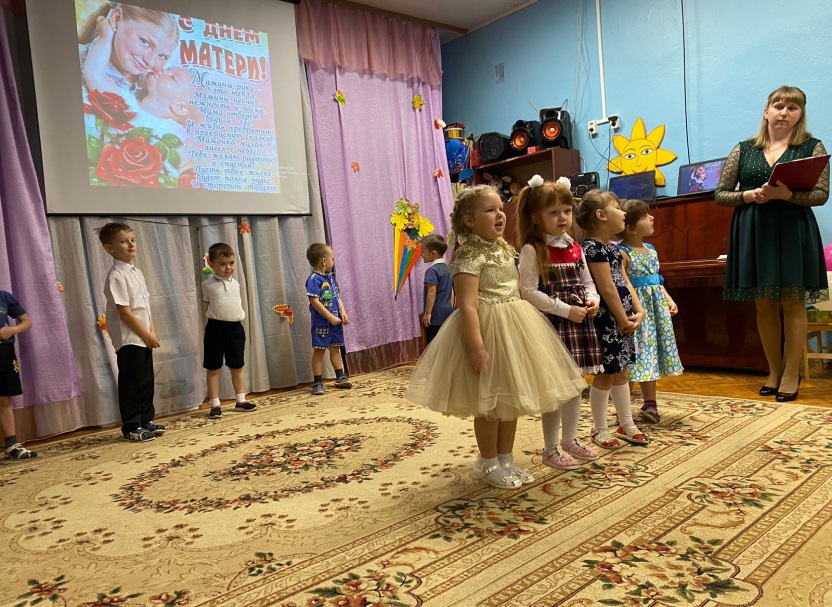 Совместное чаепитие
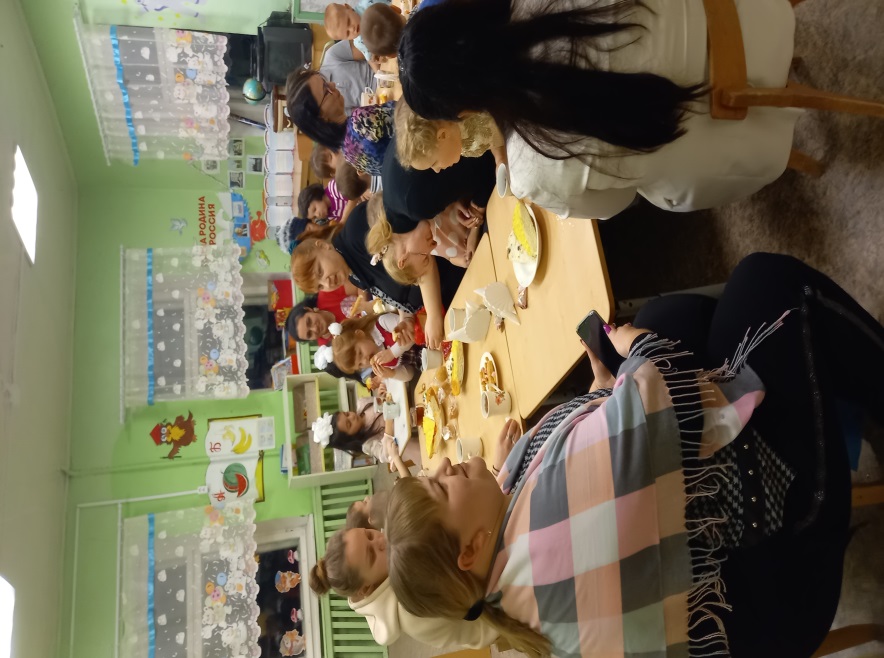 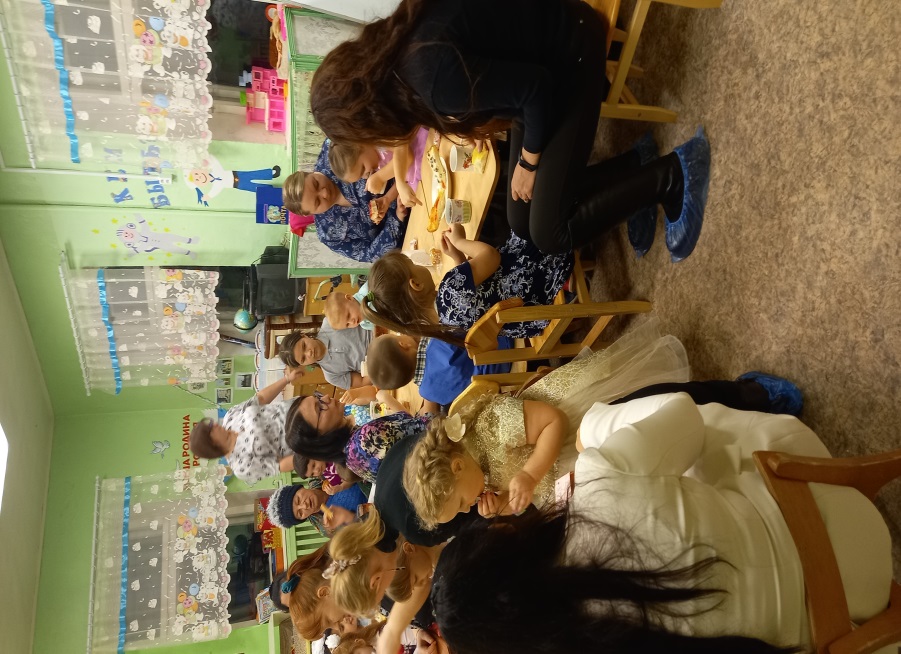 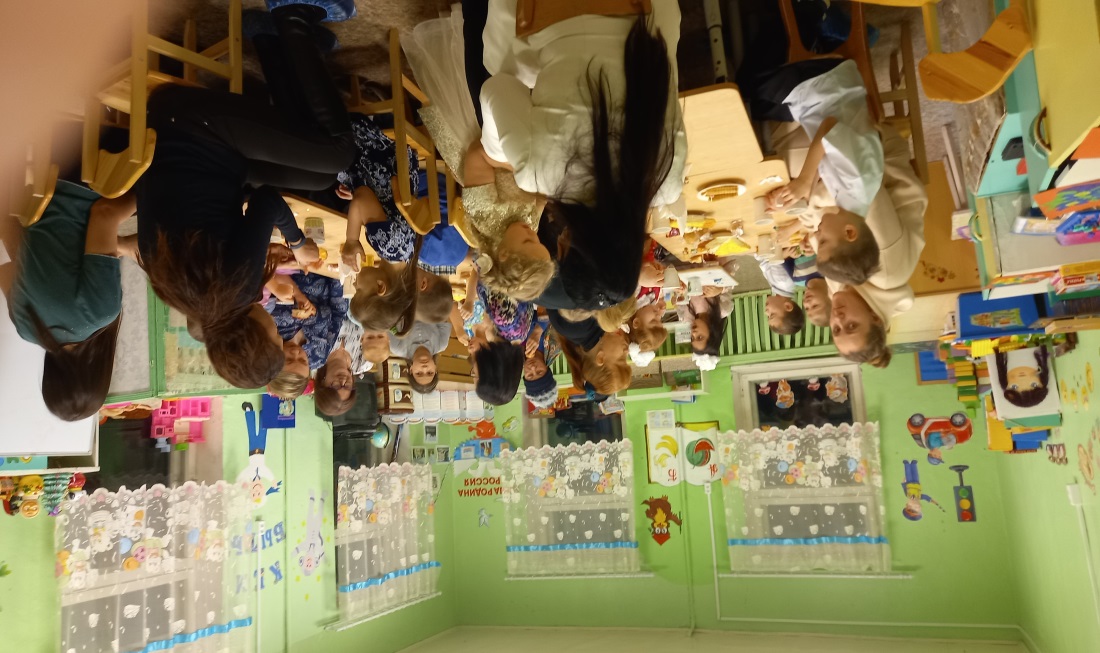